Октябрь
В честь Дня Здоровья прошла совместная зарядка с родителями
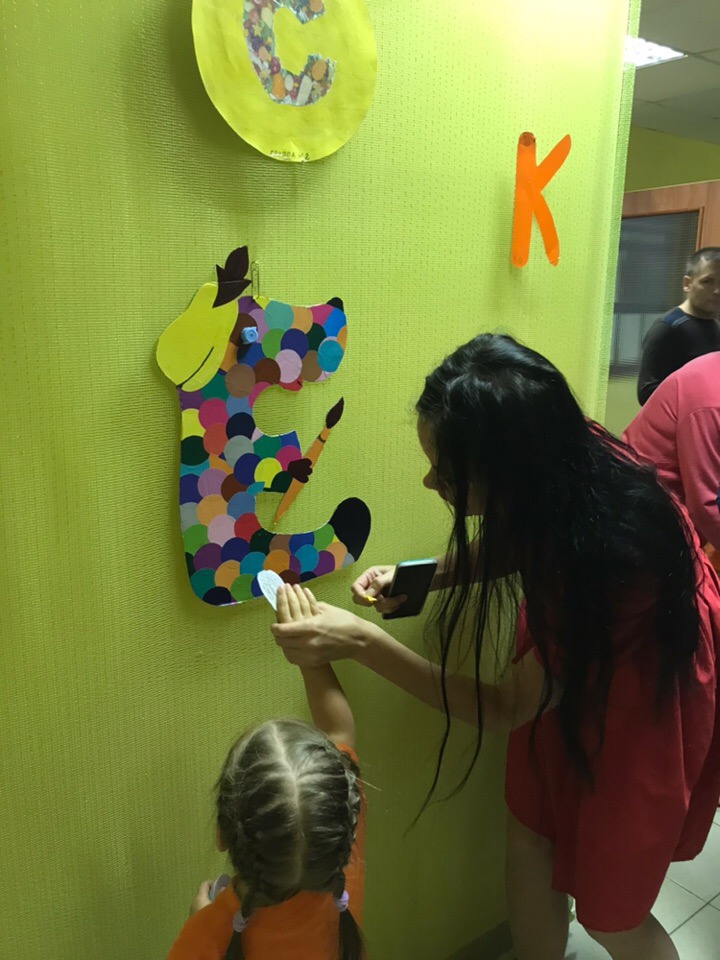 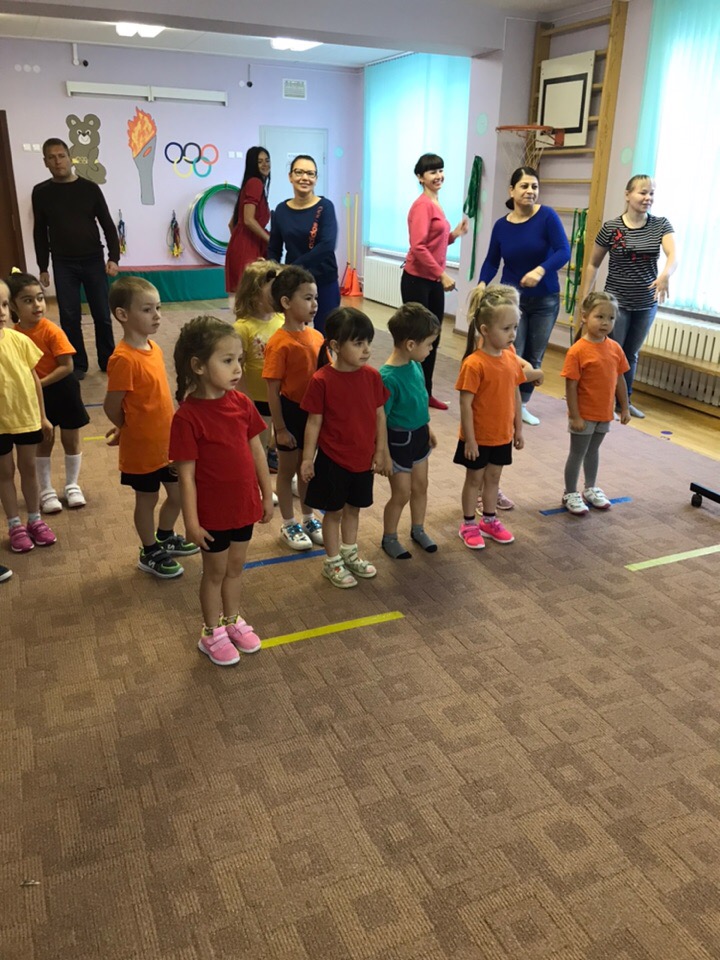 Настольные игры - любимый вид занятий
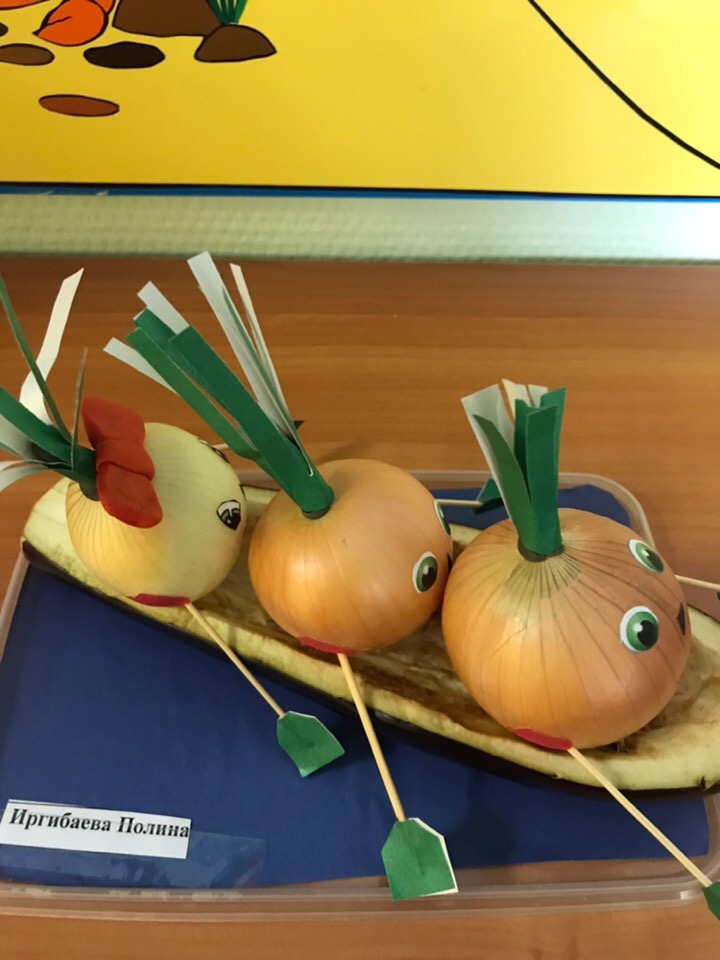 Поделки на выставку «Золотая осень»
Лепка лебедя и корзинки с вишней
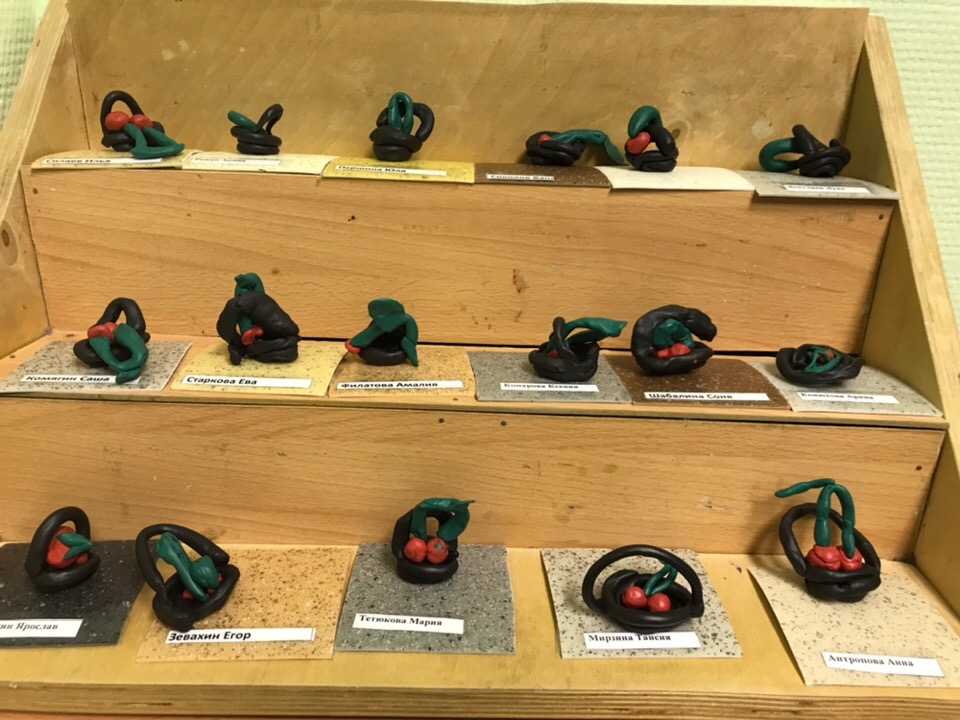 Занятие по рисованию методом отпечатков
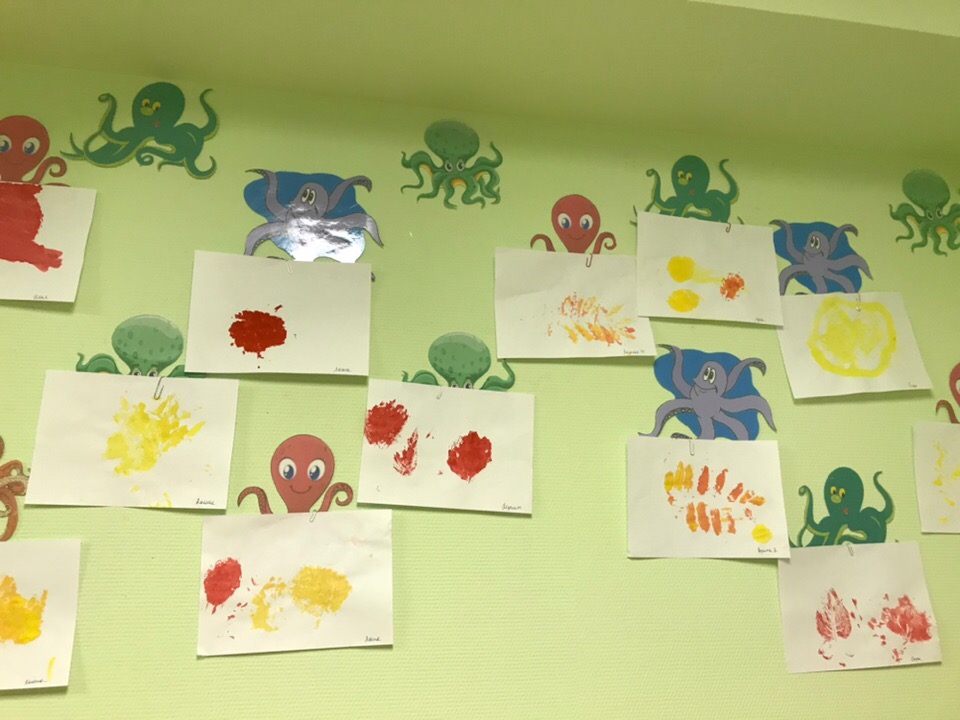 Дежурство по столовой
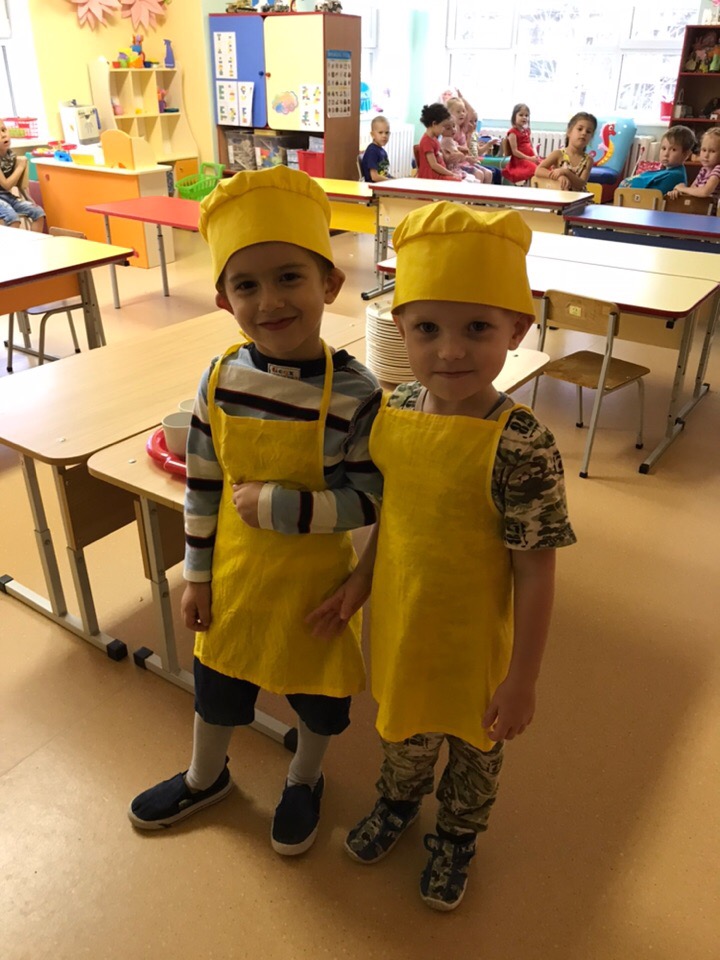